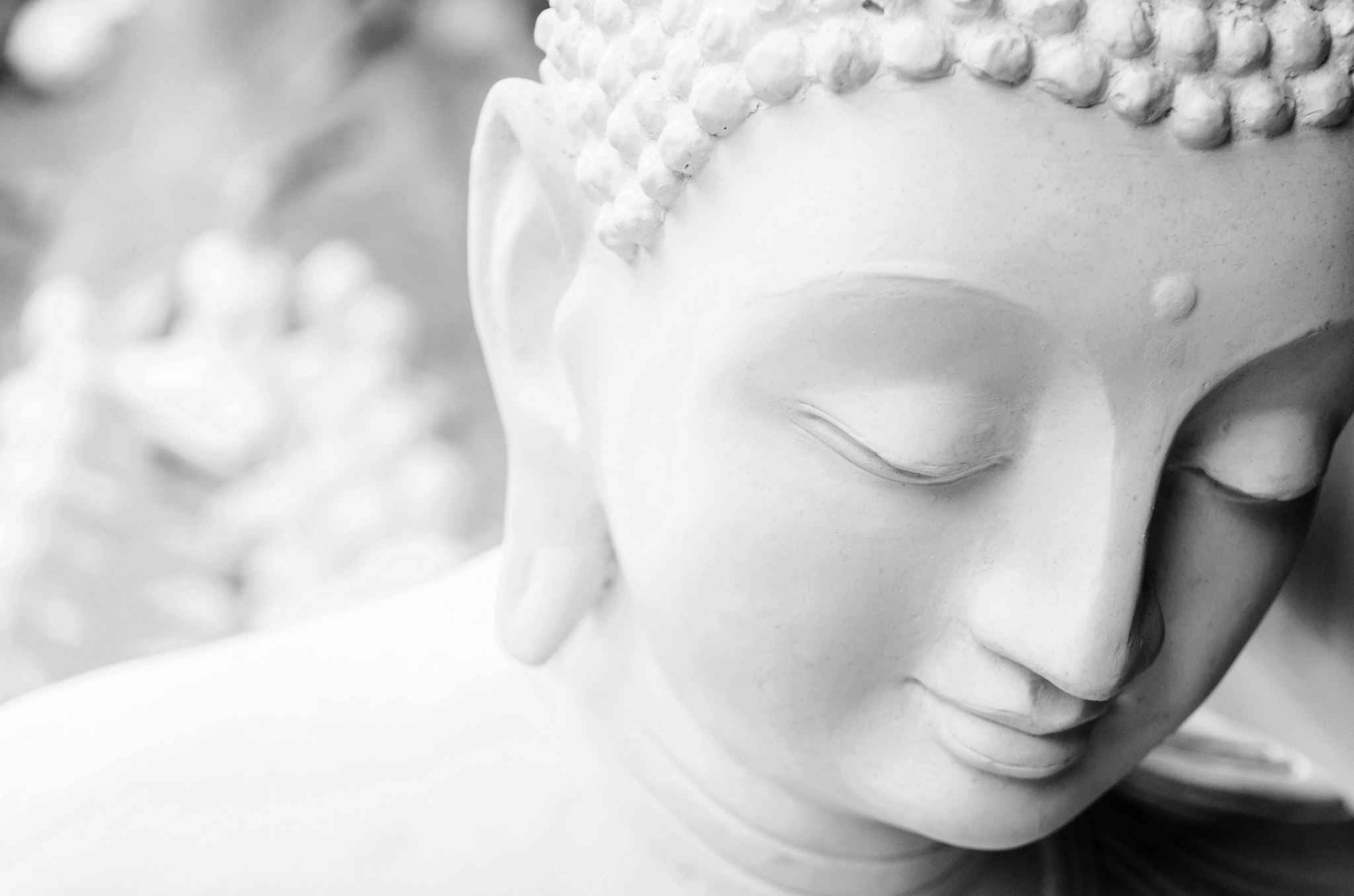 PRINSIP PENGEMBANGAN KURIKULUM
OLEH:
HANUM HANIFA SUKMA, M.PD
Kompetensi yang diharapkan:
Pengertian Prinsip Pengembangan Kurikulum
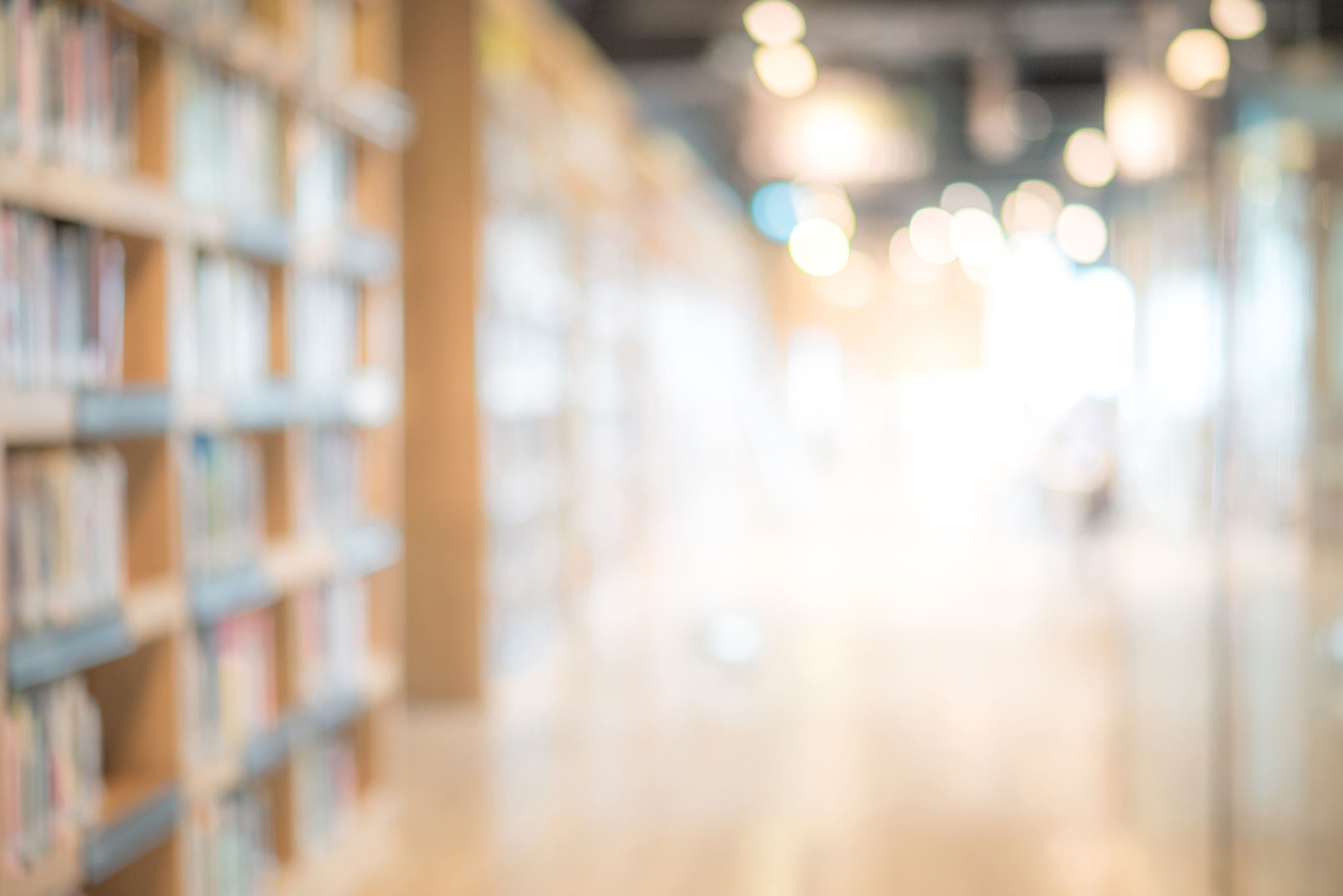 Macam-macam Sumber Prinsip Pengembangan Kurikulum
1.Data Empiris (Empirical data)
2.Data Eksperimen (Experiment data)
3.Cerita/Legenda yang hidup di masyarakat (Folklore of Curriculum)
4.Akal sehat ( Common sense)

(Oliva, 1992: 28)
Tipe-Tipe Prinsip Pengembangan Kurikulum
•Whole Truth 
adalah fakta, konsep, dan prinsip yang diperoleh dan telah diuji dalam penelitian yang ketat dan berulang sehingga bisa dibuat generalisasi dan bisa berlaku di tempat yang berbeda.
•Partial Truth 
yaitu suatu fakta, konsep, dan prinsip yang sudah terbukti efektif dalam banyak kasus tapi sifatnya masih belum bisa digeneralisasi.
•Hypothesis 
yaitu asumsi kerja atau prinsip yang sifatnya tentatif. Prinsip ini muncul dari hasil deliberasi yaitu judgement dan pemikiran akal sehat.
Prinsip-prinsip Pengembangan kurikulum
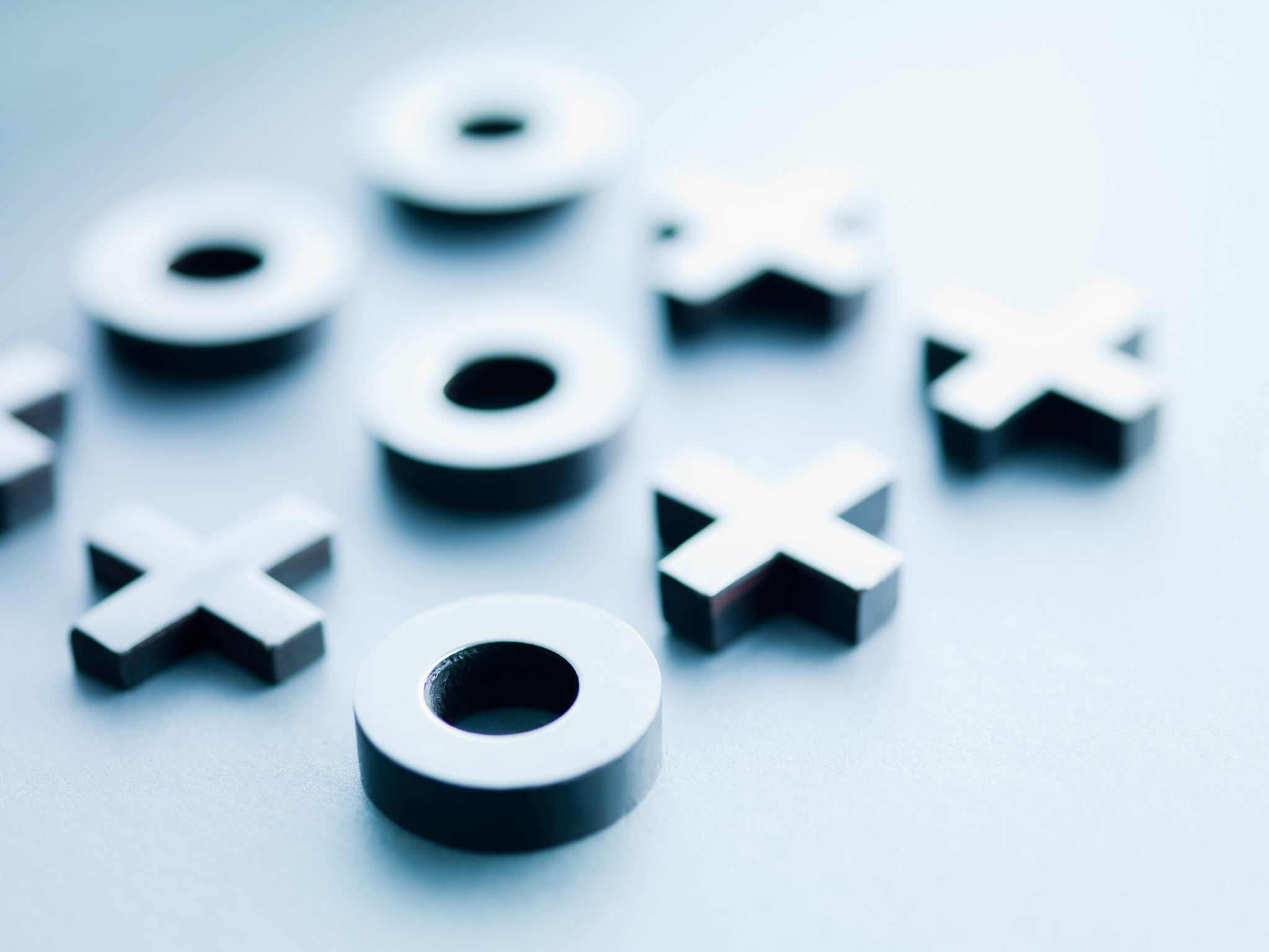 Prinsip Umum
1.Prinsip Relevansi 
2.Prinsip Fleksibilitas
3.Prinsip Kontinuitas
4.Prinsip Praktis atau Efisiensi
5.Prinsip Efektivitas
Prinsip Relevansi ada dua jenis, yaitu Relevansi Eksternal dan Relevasi Internal.
•Relevasi Eksternal artinya bahwa kurikulum harus sesuai dengan tuntutan dan kebutuhan masyarakat baik pada masa kini maupun masa yang akan datang.
•Relevasi Internal yaitu kesesuaian antara komponen kurikulum itu sendiri
Prinsip Relevansi/kesesuaian
Prinsip Fleksibilitas
Prinsip Kontinuitas
Prinsip Praktis atau Efisiensi
•Merujuk pada pengertian bahwa kurikulum selalu berorientasi pada tujuan•
Kejelasan tujuan akan mengarahkan dalam pemilihan dan penentuan isi, metode, dan sistem evaluasi, serta model konsep kurikulum apa yang akan digunakan.
•Oliva menggunakan istilah aksiom untuk mewadahi keragaman karakteristik tipe prinsip.
Prinsip Efektivitas
•Perubahan kurikulum adalah sesuatu keharusan•Kurikulum merupakan produk dari masa yang bersangkutan.
•Perubahan kurikulum masa lalu sering terdapat secara bersamaan bahkan tumpang tindih dengan perubahan kurikulum yang terjadi masa kini.
•Perubahan kurikulum akan terjadi dan berhasil jika ada perubahan pada orang-orang atau masyarakat.
•Pengembangan kurikulum adalah kegiatan kerjasama kelompok.
Oliva : prinsip (axioms)
•Pengembangan kurikulum pada dasarnya adalah proses menentukan pilihan dari alternatif yang ada.
•Pengembangan kurikulum adalah kegiatan yang tidak akan pernah berakhir.
•Pengembangan kurikulum akan berhasil jika dilakukan secara komprehensif, bukan aktivitas bagian per bagian yang terpisah.
•Pengembangan kurikulum akan lebih efektif jika dilakukan dengan mengikuti suatu proses yang sistematis.
•Pengembangan kurikulum dilakukan berangkat dari kurikulum yang ada
Lanjutan..
PRINSIP KHUSUS
Prinsip yang Berkenaan dengan Tujuan Pendidikan
Tujuan pendidikan mencakup tujuan yang bersifat umum dan khusus, perumusan tujuan pendidikan bersumber pada:
a.Ketentuan dan kebijakan pemerintah
b.Survei mengenai persepsi orang tua/masyarakat tentang kebutuhan mereka
c.Survei tantang pandangan para ahli dalam bidang-bidang tertentu
d.Survei tentang manpower (sumber daya manusia)
e.Pengalaman negara lain dalam masalah yang sama
f.Penelitian
Prinsip yang berkenaan dengan pemilihan isi kurikulum
Prinsip berkenaan dengan pemilihan proses belajar mengajar
Untuk menentukan kegiatan proses belajar mengajar apa yang akan digunakan hendaknya memperhatikan hal-hal berikut:
•Apakah metode/teknik belajar mengajar yang digunakan cocok untuk mengajarkan bahan pelajaran?
•Apakah metode/teknik tersebut memberikan kegiatan yang bervariasi sehingga dapat melayani perbedaan individual siswa?
•Apahah metode/teknik tersebut dapat memberikan urutan kegiatan yang bertingkat-tingkat?
•Apakah metode/teknik tersebut dapat menciptakan kegiatan untuk mencapai tujuan kognitif, afektif, dan psikomotor?
Lanjutan..
Apakah metode/teknik tersebut lebih mengaktifkan siswa, atau mengaktifkan guru, asau kedua-duanya?
•Apakah metode/teknik tersebut mendorong berkembangnya kemampuan baru?
•Apakah metode/teknik tersebut mrnimbulkan jalinan kegiatan belajar mengajar di sekolah dan di rumah, juga mendorong penggunaan sumber belajar yang ada di rumah dan masyarakat?
•Untuk apa keterampilan sangat dibutuhkan kegiatan yang menekankan “learning by doing” disamping “learning by seeing and knowing”
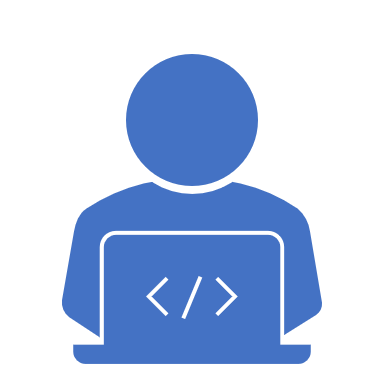 Prinsip yang berkenaan dengan pemilihan media dan alat pengajaran
Prinsip yang berkenaan dengan Penilaian
•Bagaimana karakteristik kelas, usia, tingkat kemampuan kelompok yang akan dites?
•Berapa lama waktu yang diperlukan untuk pelaksanaan tes?
•Apakah tes tersebut berbentuk uraian atau pilihan?
•Berapa banyak butir tes yang perlu disusun?
•Apakah tes tersebut diadministrasikan oleh guru atau murid?
Hal yang harus diperhatikan dalan fase perencanaan nilai
Langkah-langkah dalam penyusunan alat penilaian
•Norma penilaian apa yang akan digunakan dalan pengelolaan hasil tes?
•Apakah digunakan formula guessing?
•Bagaimana pengubahan skor ke dalam skor masak?
•Skor standard apa yang akan dugunakan?
•Untuk apakah hasil ter digunakan?
Prinsip yang harus diperhatikan dalam pengelolaan hasil penilaian
Terimakasih….
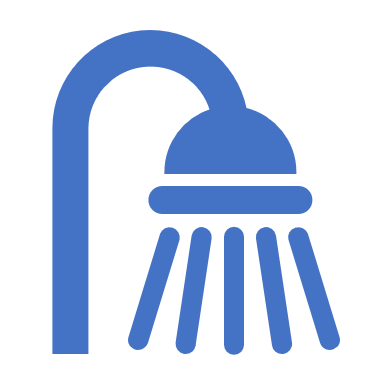 Capture slide kemudian jelaskan menurut pemahaman anda!